Рассказ о слове «Сани»
Выполнила ученица 3
 класса
Паринова Оля
сани
Сани
произносим
сани
записываем
1.Лексическое значение слова:
Зимняя повозка на полозьях.
2.Спортивный снаряд на полозьях для скоростного спуска по специально оборудованной ледяной трассе.
2.Однокоренные слова:
Сани ,санки, саночки.
3.Синонимы:сани,буран.Антонимы: сани-велосипед, сани-машина.Фразеологизм:садиться не в свои сани.(браться не за своё дело).
4. Сочетаемость слова: деревянные, железные, стальные (сани).
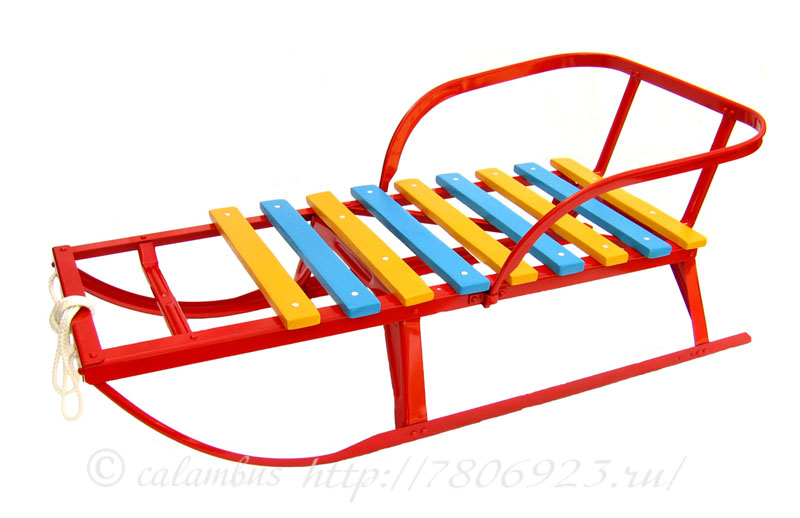 5. Пословица.Каковы сами, таковы и сани.Загадка.За веревочку коняВ горку я тащу.Ну а с горки быстро яНа коне лечу!
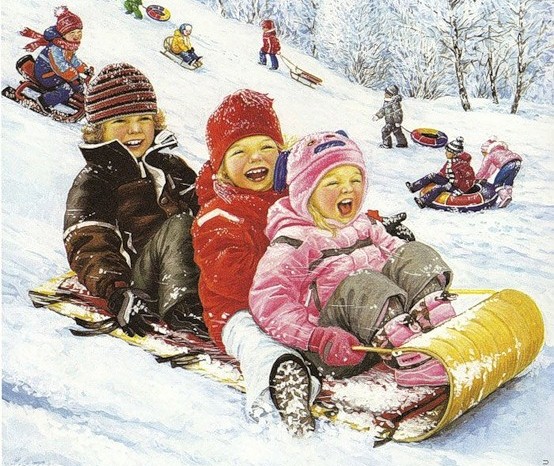 6. До чего ж хорош мороз: Щиплет щёки, уши, нос! Натяну на лоб ушанку, Прокачусь с горы на санках
СПАСИБО ЗА ВНИМАНИЕ.